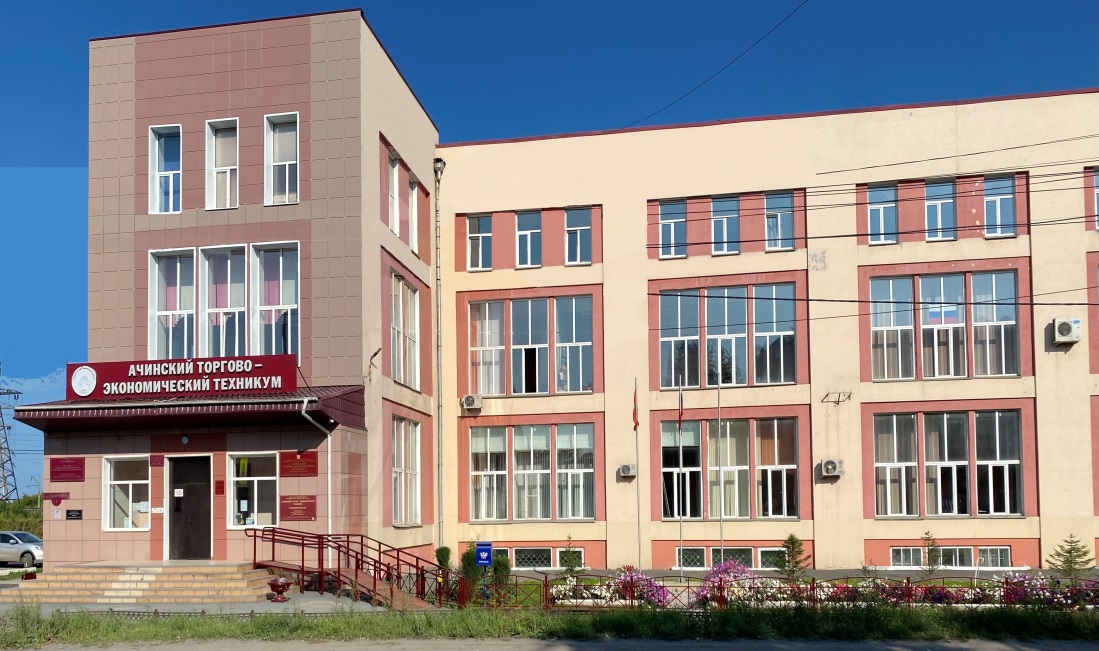 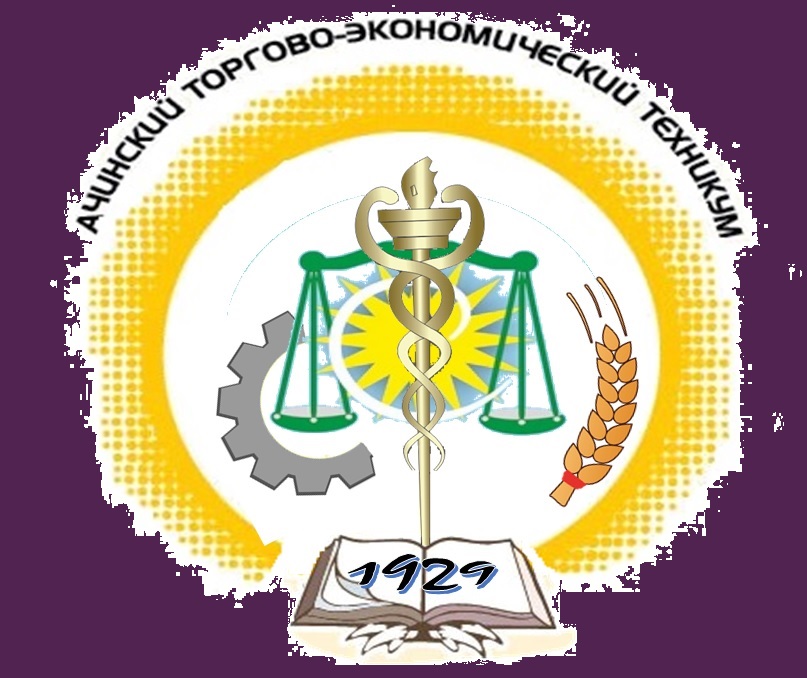 АЧИНСКИЙ ТОРГОВО-ЭКОНОМИЧЕСКИЙ ТЕХНИКУМ
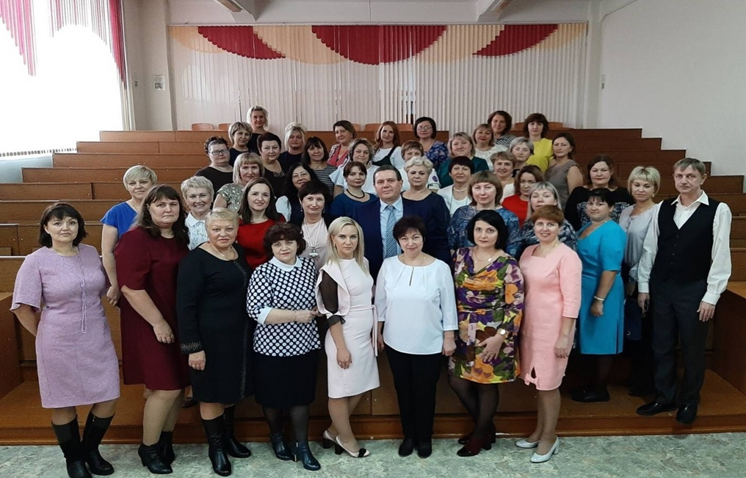 www.atet.su
Если хочешь отличиться  - приходи в АТЭТ учиться
АКТУАЛЬНОСТЬ ВОСТРЕБОВАННОСТЬ ТРУДОУСТРОЙСТВО
ЦЕНТР ЗНАНИЙ И КОМПЕТЕНЦИЙ В ОБЛАСТИ ОБЩЕСТВЕННОГО ПИТАНИЯ, ХЛЕБОПЕЧЕНИЯ,  КОММЕРЦИИ И  ПРЕДПРИНИМАТЕЛЬСТВА, ЮРИСПРУДЕНЦИИ
АТЭТ – ЭТО МЫ
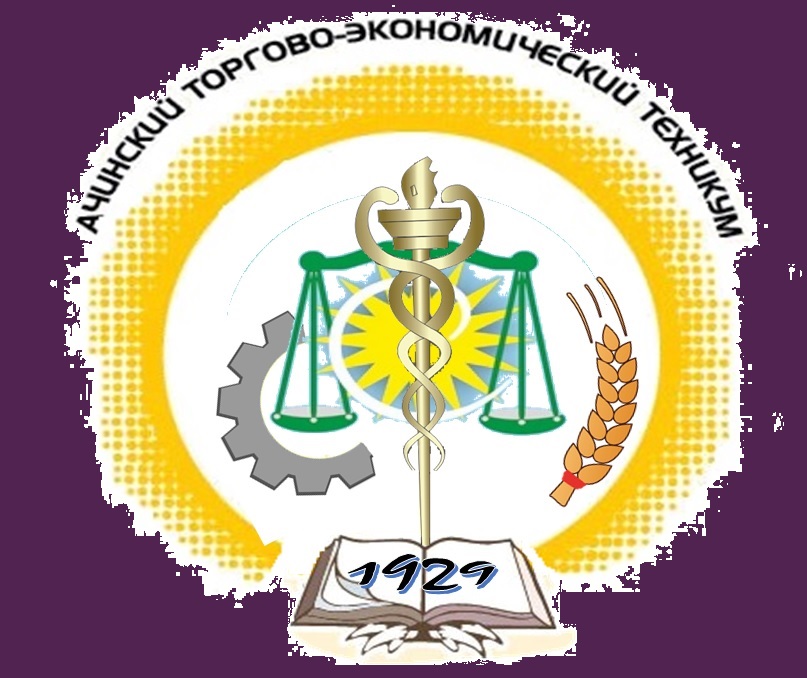 АТЭТ –
СИЛЬНЕЙШИЙ
ПРОФИЛЬНЫЙ
ТЕХНИКУМ ЗАПАДНОЙ ГРУППЫ РАЙОНОВ
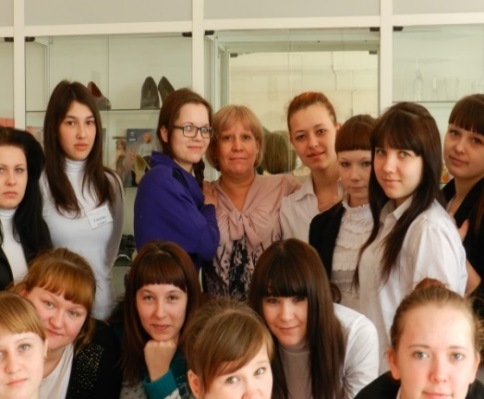 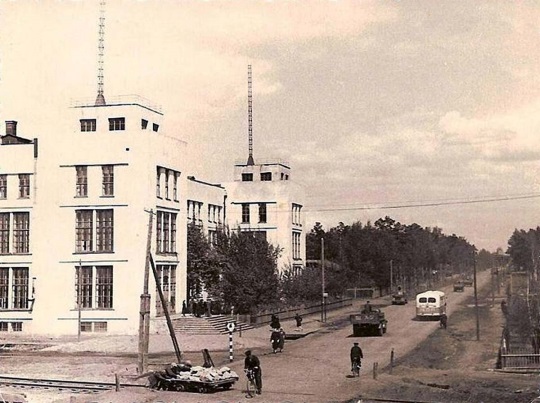 ОТ СРЕДНЕЙ ШКОЛЫ — К СПЕЦИАЛИСТУ
ОБРАЗОВАТЕЛЬНАЯ ДЕЯТЕЛЬНОСТЬ
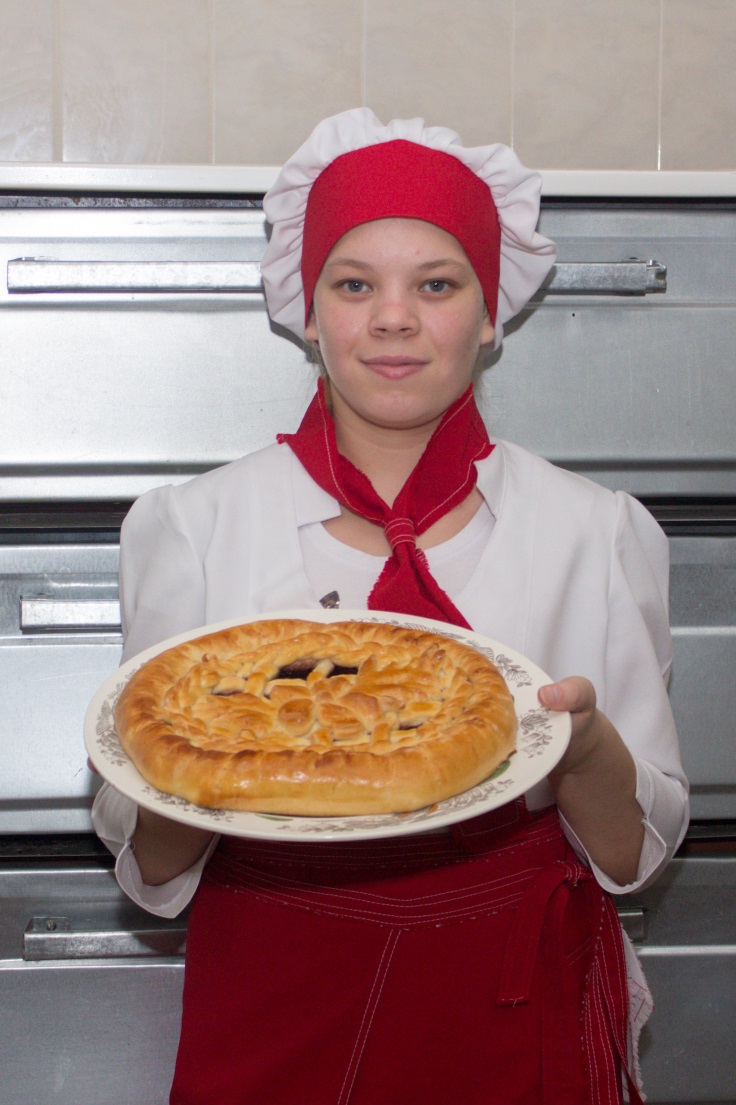 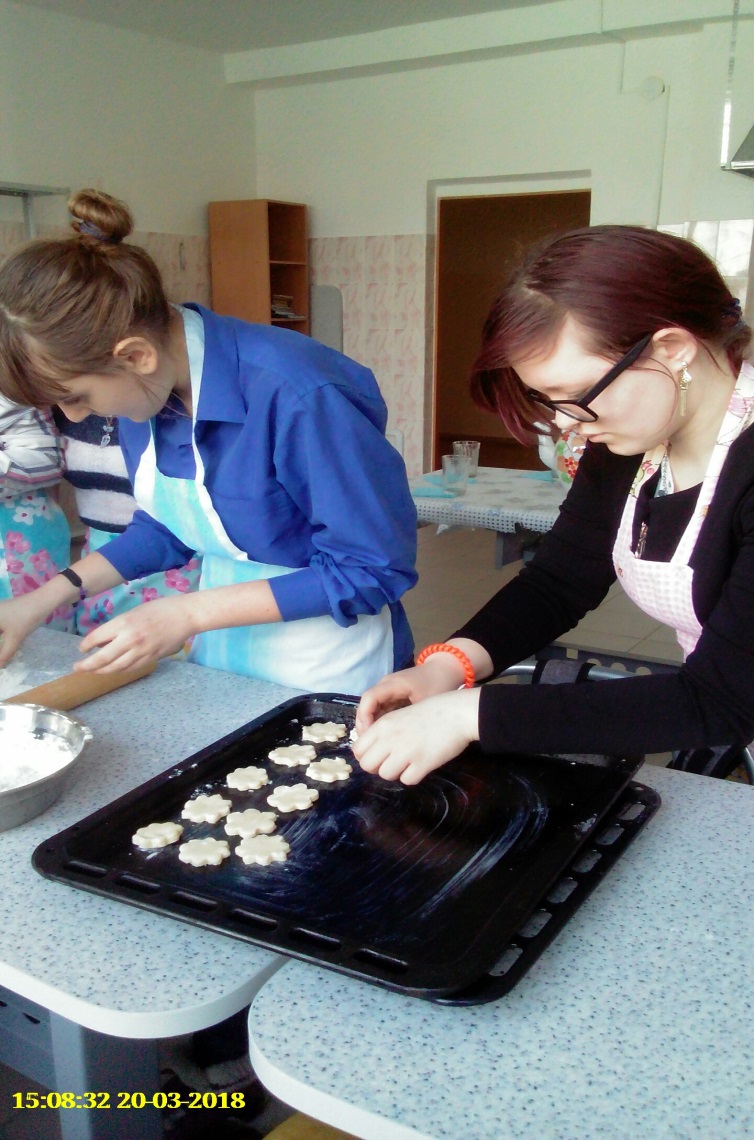 АБИТУРИЕНТЫ
2 ЧЕЛОВЕКА НА МЕСТО
3,8 СРЕДНИЙ БАЛЛ
ПОЛНЫЙ ОБРАЗОВАТЕЛЬНЫЙ ЦИКЛ
ОЧНОЕ И ЗАОЧНОЕ ОБУЧЕНИЕ
ДОПОЛНИТЕЛЬНОЕ ОБРАЗОВАНИЕ
ПОВЫШЕНИЕ КВАЛИФИКАЦИИ И ПЕРЕПОДГОТОВКА КАДРОВ
ГАРАНТИРОВАННОЕ ТРУДОУСТРОЙСТВО
ТЕСНАЯ СВЯЗЬ ОБРАЗОВАТЕЛЬНОГО ПРОЦЕССА И ПРАКТИКИ
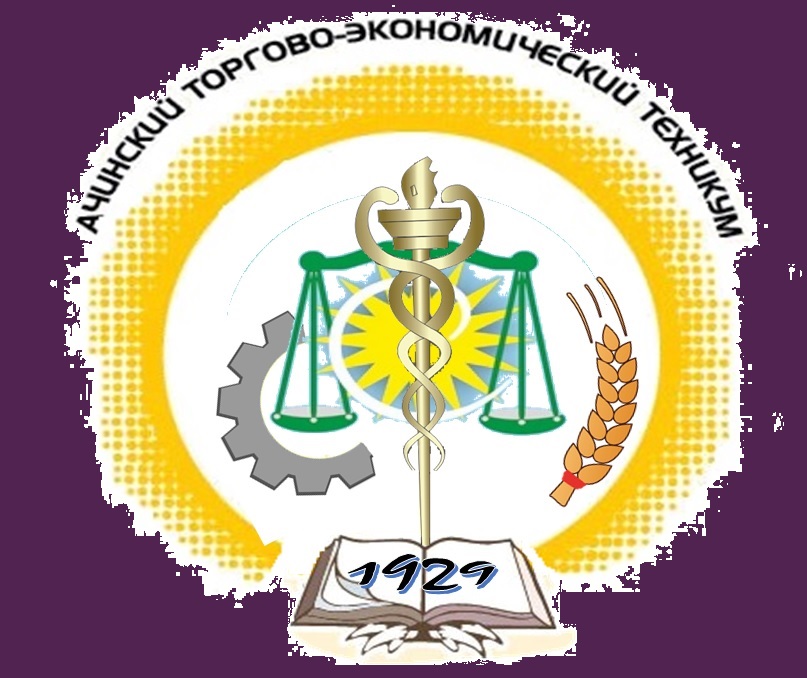 АТЭТ –
СИЛЬНЕЙШИЙ
ПРОФИЛЬНЫЙ
ТЕХНИКУМ ЗАПАДНОЙ ГРУППЫ РАЙОНОВ
Техник-технолог
Где и кем может работать
ТЕХНОЛОГИЯ ПРОДУКТОВ ПИТАНИЯ ИЗ РАСТИТЕЛЬНОГО СЫРЬЯ
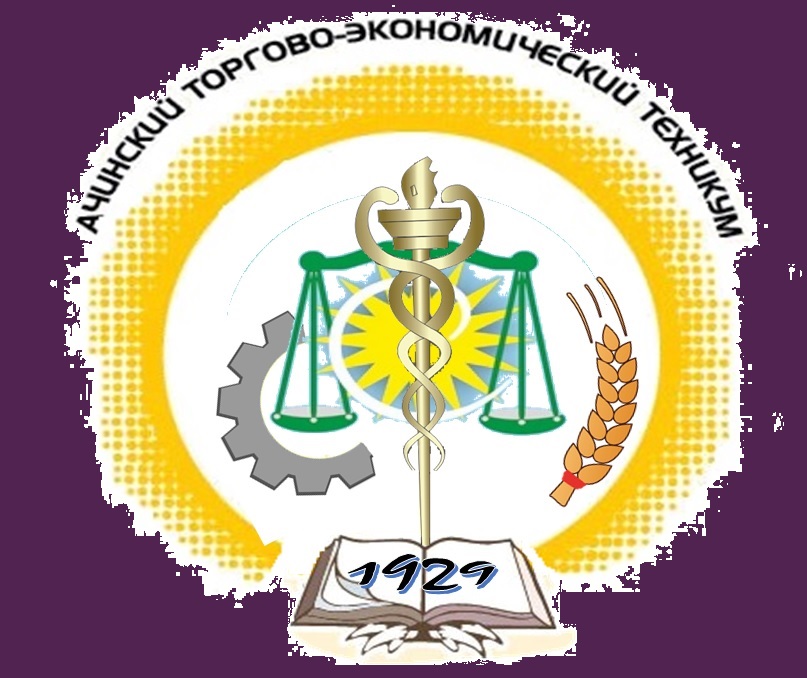 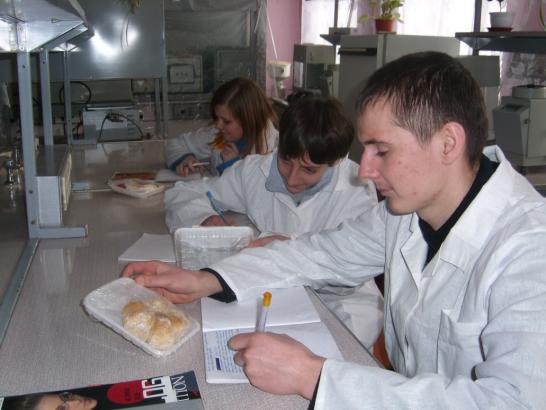 Хлебозаводы, пекарни, кондитерские цеха;
Технолог, заведующий производством, мастер цеха;
 Лаборант по определению качества пищевой продукции;
 Пекарь, кондитер, тестомес, сушильщик;
собственный бизнес
Бухгалтер в любой отрасли

Экономист, консультант по банковским продуктам

Бухгалтер-кассир, кассир-операционист.

Консультант по страховым продуктам
Бухгалтер 
Где и кем может работать
ЭКОНОМИКА И БУХГАЛТЕРСКИЙ УЧЁТ
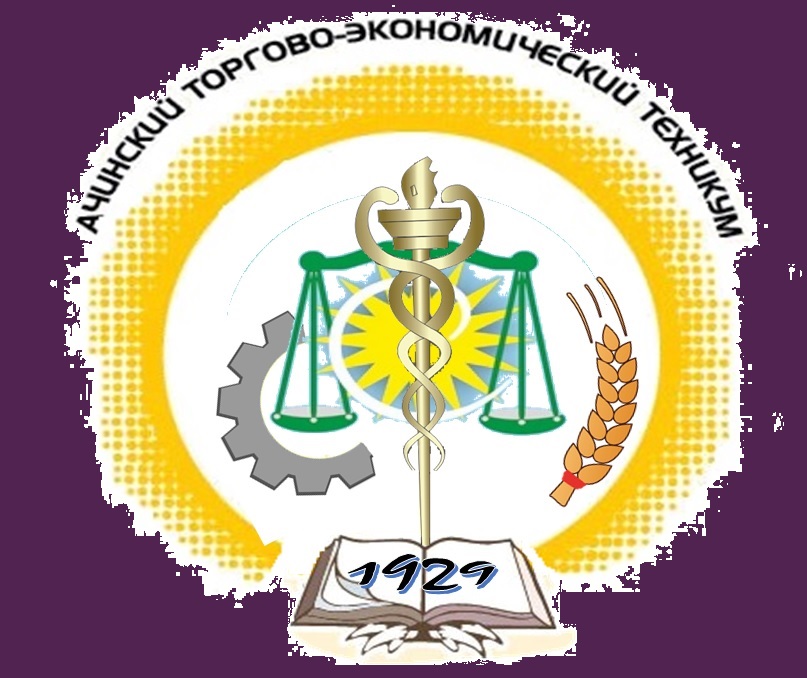 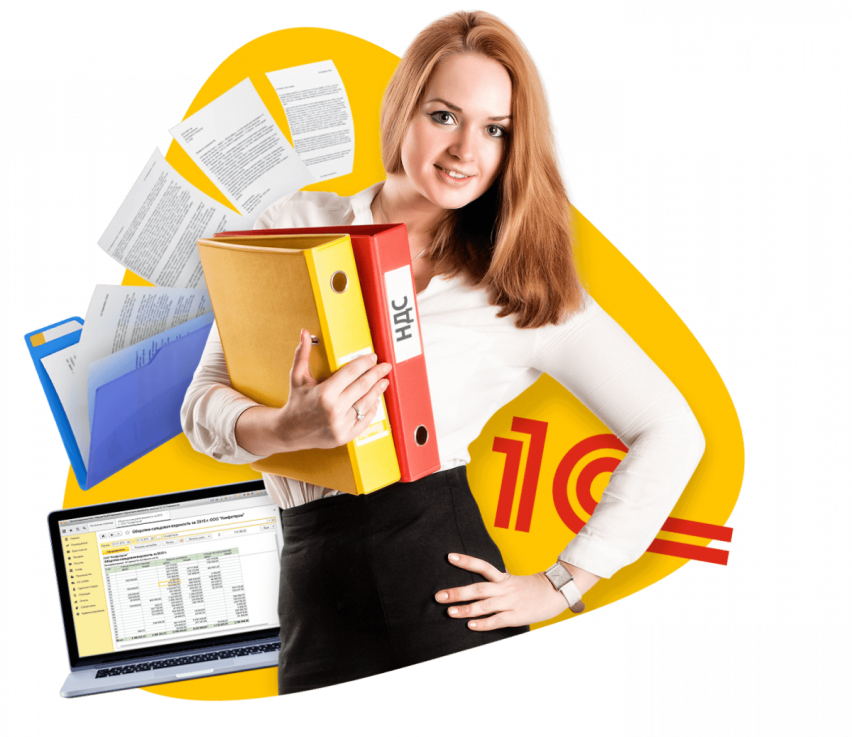 Склады, магазины, Торговые сети, транспортно-экспедиционная компания.
Операционный логист, менеджер по закупкам, заведующий складом, менеджер по логистике, логист складского учета,
Логист 
Где и кем может работать
ОПЕРАЦИОННАЯ ДЕЯТЕЛЬНОСТЬ В ЛОГИСТИКЕ
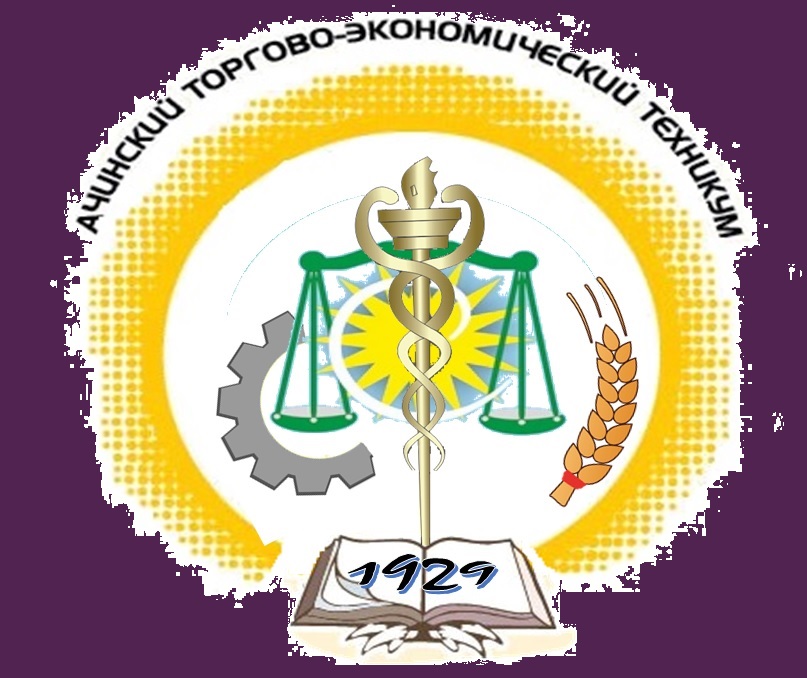 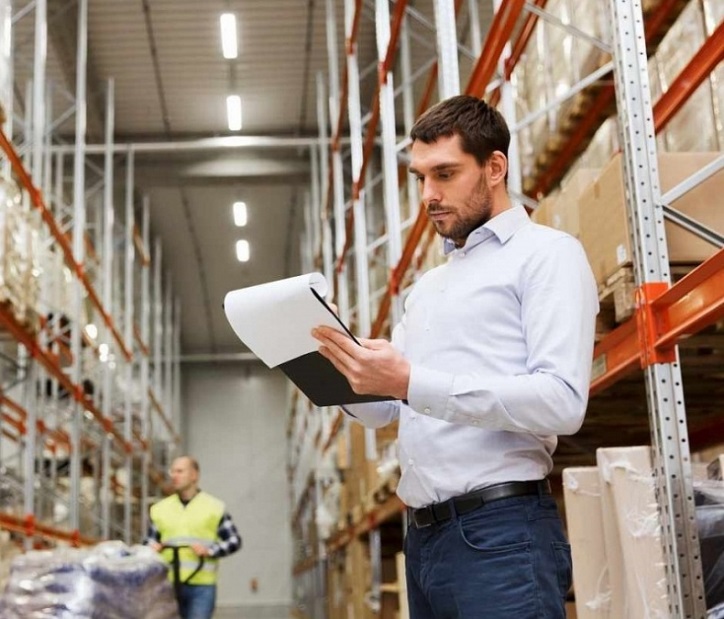 Торгово-коммерческие предприятия. Собственный бизнес. Руководитель коммерческого отдела, отделов продаж
 
Менеджер по продаже, менеджер по работе с клиентами, менеджер по рекламе, офис – менеджер
Торговый представитель, супервайзер, мерчендайзер
Консультант, продавец-консультант
Собственный бизнес
Коммерсант  
Где и кем может работать
КОММЕРЦИЯ
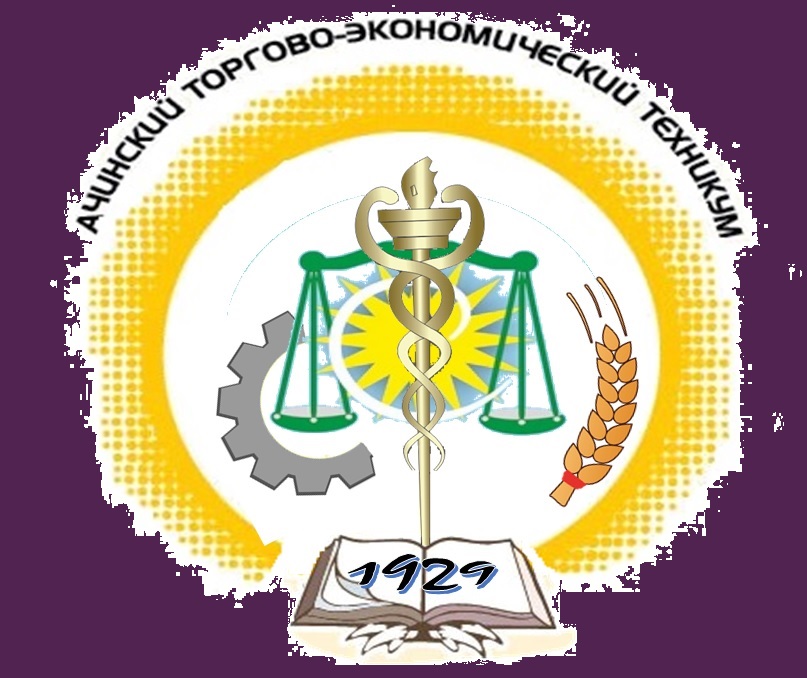 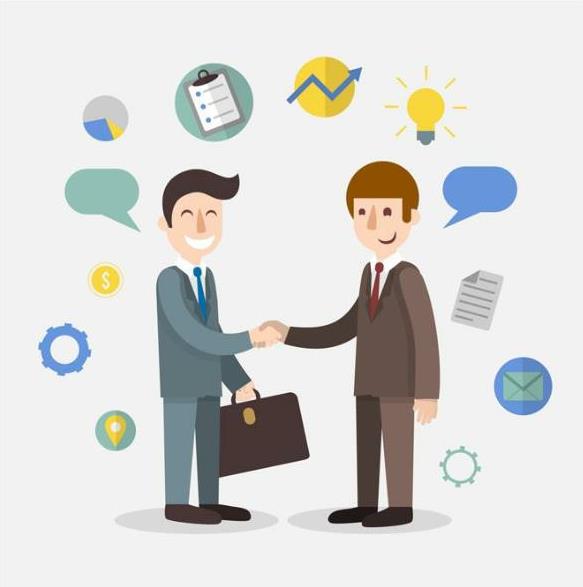 ЮРИСТ
Где и кем может работать







Учреждения соцзащиты
Социальный фонд
Миграционная служба
Нотариальная или адвокатская контора. Система УВД.
Специалист в учреждениях, предприятиях, социальном фонде, паспортном столе
Служащий в системе УВД Юрисконсульт учреждения или организации,  специалист правового (договорного) отдела, судебный пристав-исполнитель,  секретарь судебного заседания, специалист отдела кадров
Помощник нотариуса или адвоката 
Собственный бизнес
ЮРИСПРУДЕНЦИЯ
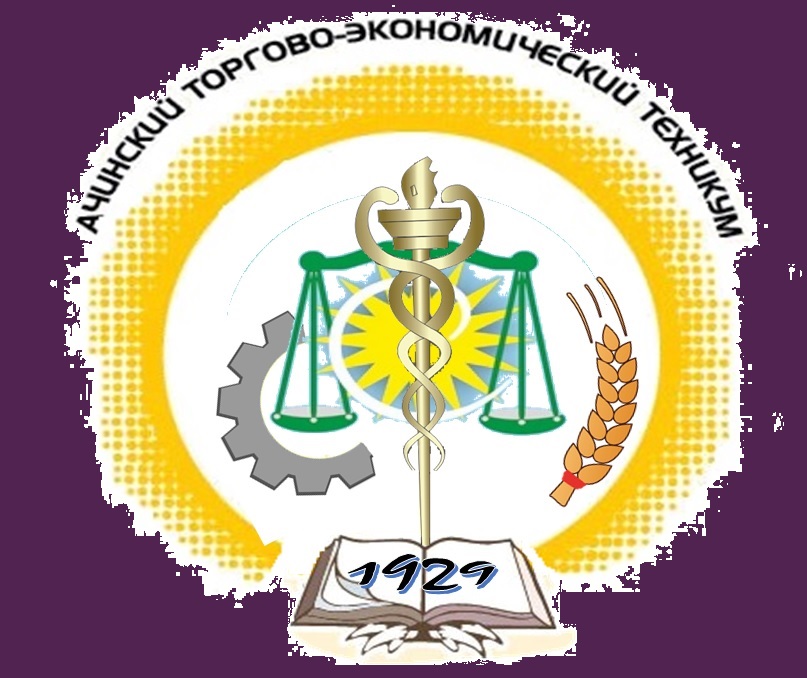 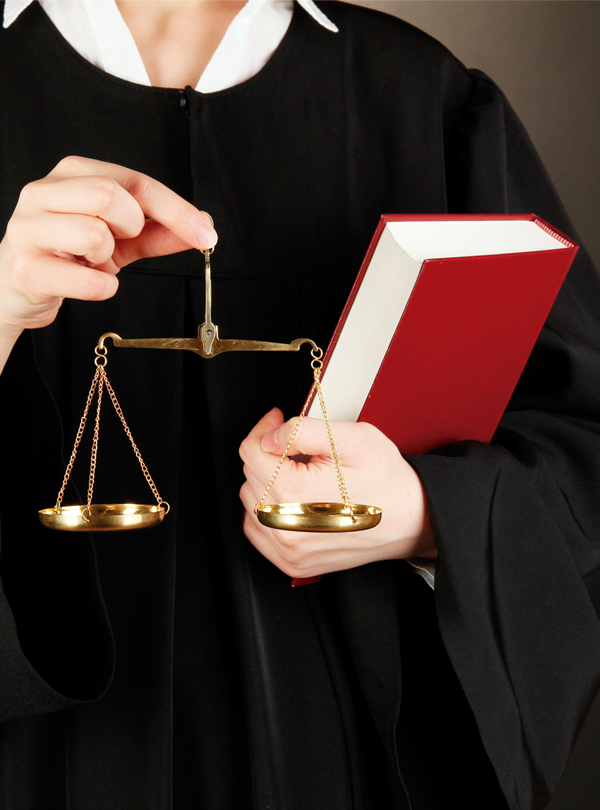 Юрист  
Где и кем может работать
Предприятия общественного питания: бары, кафе, рестораны, столовые

Комбинаты школьного питания
 Повар. Кондитер.     Повар-сушист. Повар-пиццмейкер. Собственный бизнес
Повар, кондитер 
Где и кем может работать
ПОВАР, КОНДИТЕР
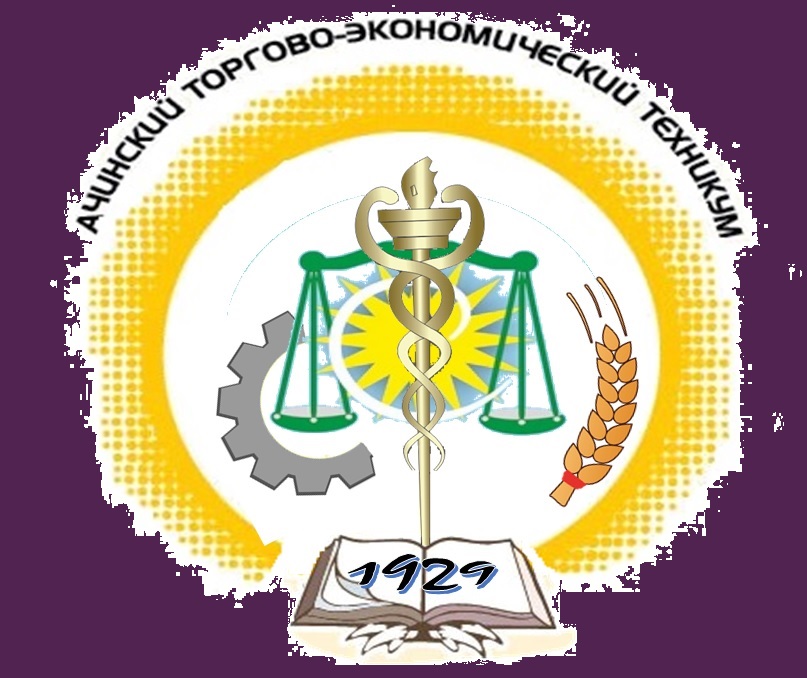 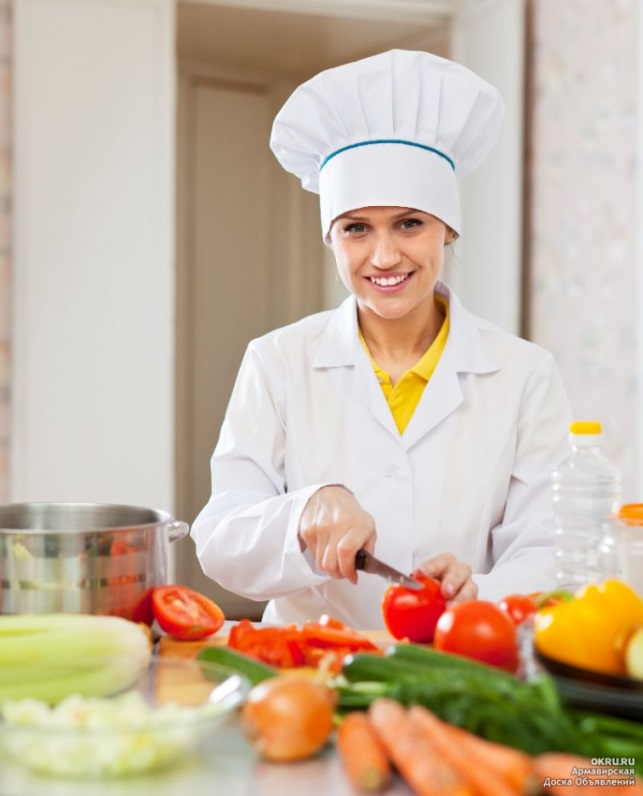 Поварское и кондитерское дело 
Где и кем может работать
Предприятия общественного питания: бары, кафе, рестораны, столовые.
Комбинаты школьного питания.
Технолог. 
Заведующий производством. 
Шеф-повар. Собственный бизнес
ПОВАРСКОЕ И КОНДИТЕРСКОЕ ДЕЛО
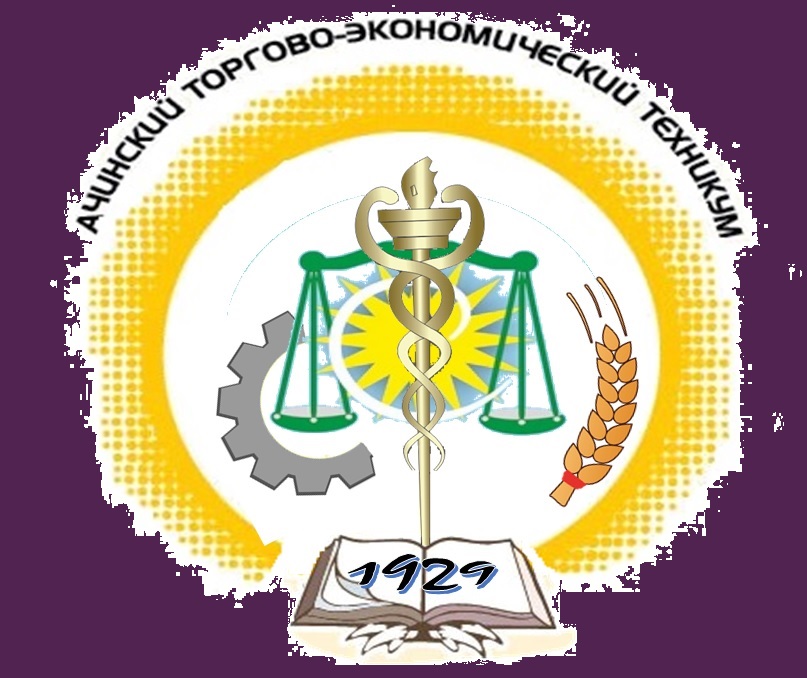 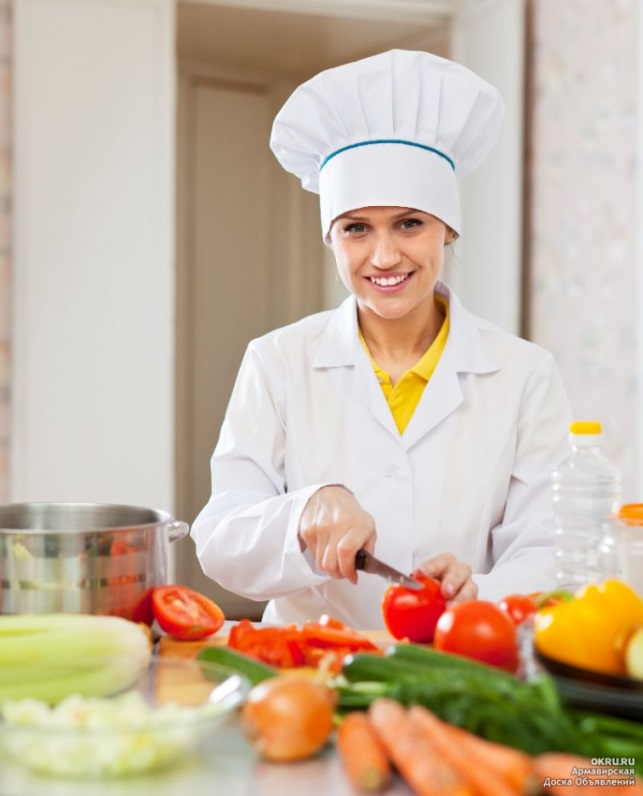 ДОКУМЕНТАЦИОННОЕ ОБЕСПЕЧЕНИЕ УПРАВЛЕНИЯ И АРХИВОВЕДЕНИЕ
Где и кем может работать
Документационные, информационные кадровые, аналитические, архивные службы коммерческих, государственных предприятий и организаций.
Специалист кадровой службы. Делопроизводитель. Секретарь учреждения. Офис – менеджер. Помощник руководителя.
ДОКУМЕНТАЦИОННОЕ ОБЕСПЕЧЕНИЕ УПРАВЛЕНИЯ И АРХИВОВЕДЕНИЕ
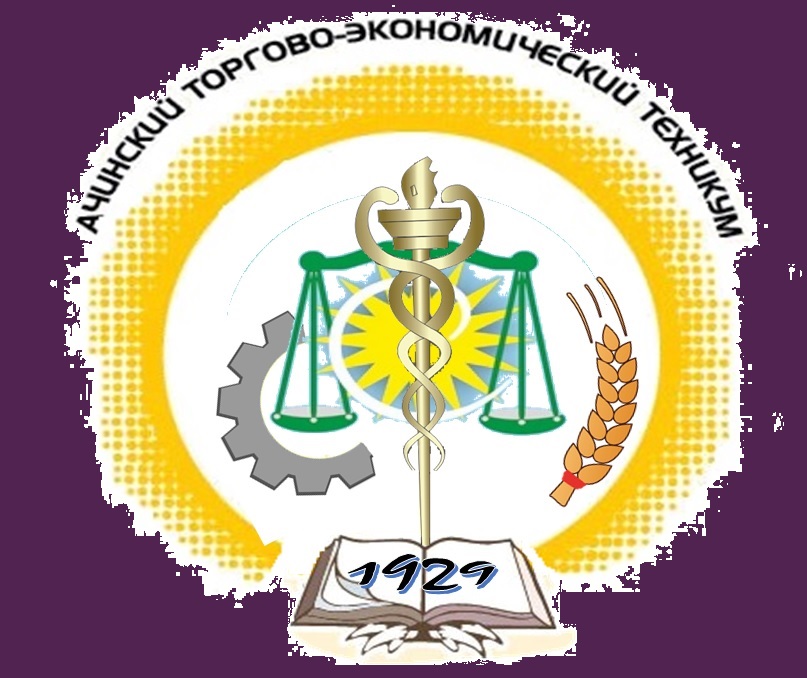 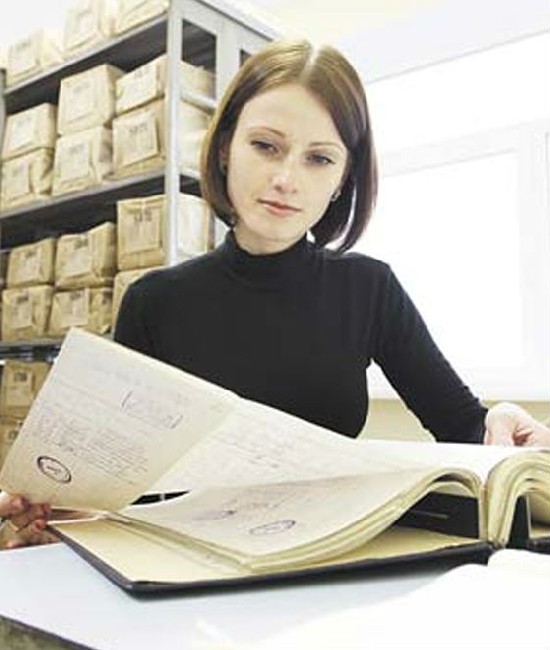 ТУРИЗМ И ГОСТИНИЧНОЕ ДЕЛО
 Где и кем может работать
Курортный комплекс. Туристическое агентство. Гостиница. Отель. Хостел.
Гостевой дом.
Директор. Администратор гостиницы. Администратор жилого комплекса. Менеджер гостиничного сервиса. Менеджер по туризму
ТУРИЗМ И ГОСТЕПРИИМСТВО
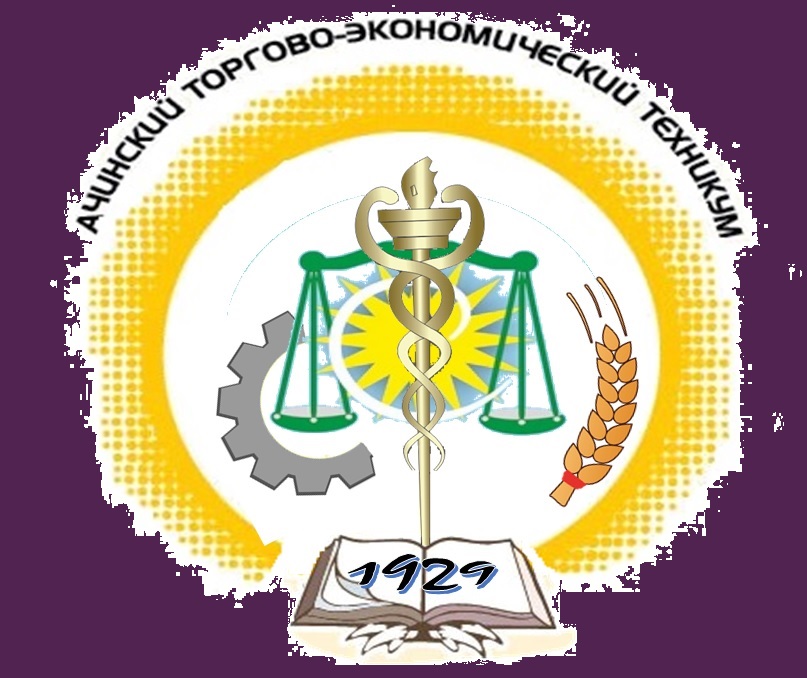 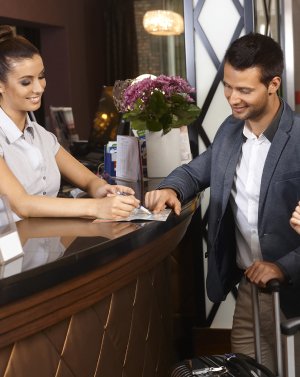 Портной
Кухонный рабочий
Изготовитель пищевых полуфабрикатов
Срок обучения 1 год 10 месяцев
Бесплатное питание
Академическая и социальная стипендия
Бесплатное обучение, Общежитие для иногородних студентов
При поступлении предоставить ПМПК
ПОРТНОЙ
КУХОННЫЙ РАБОЧИЙ
ИЗГОТОВИТЕЛЬ ПИЩЕВЫХ ПОЛУФАБРИКАТОВ
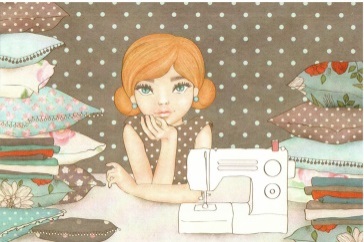 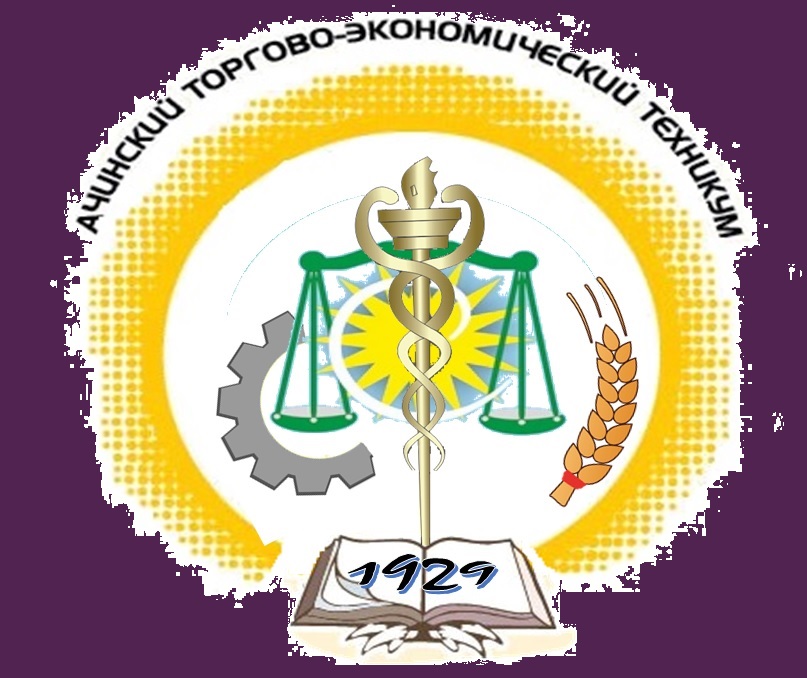 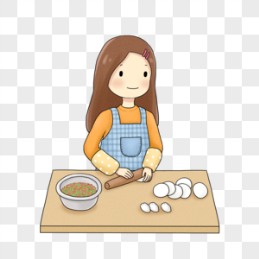 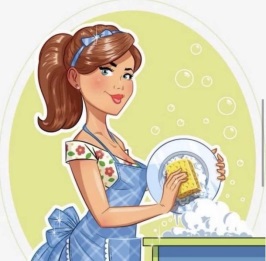 Общежитие:
Квартал Политехникума, 1
ул. Ленина, 13
Комнаты для проживания двух человек.
Комнаты отдыха. Теннисный стол, телевизор, мягкая мебель.
Комната для приготовления пищи, душевая, прачечная.
Тренажерный зал.
Спортивный зал.
Развлекательные мероприятия: тематические конкурсные игровые вечера, дискотеки.
Совет общежития.
Стоимость проживания за месяц 250-400 руб.
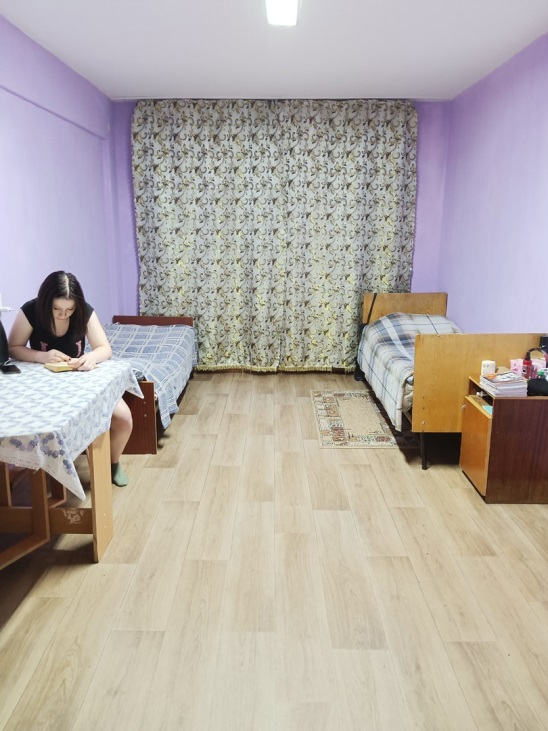 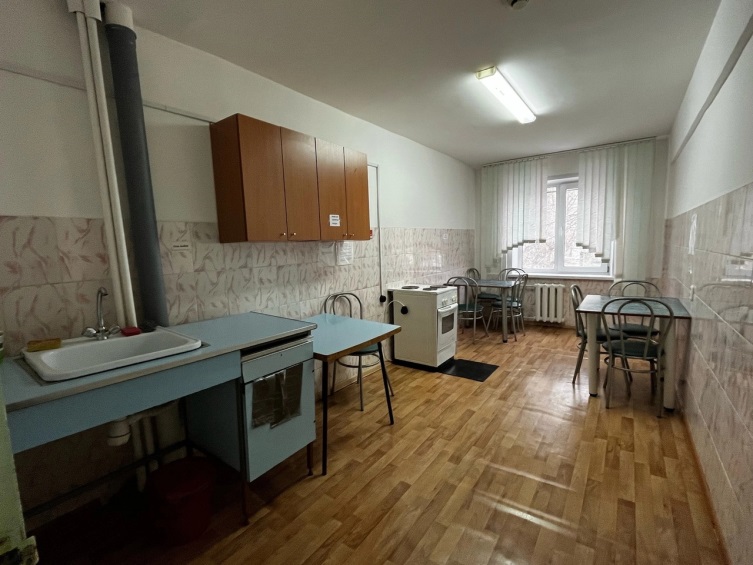 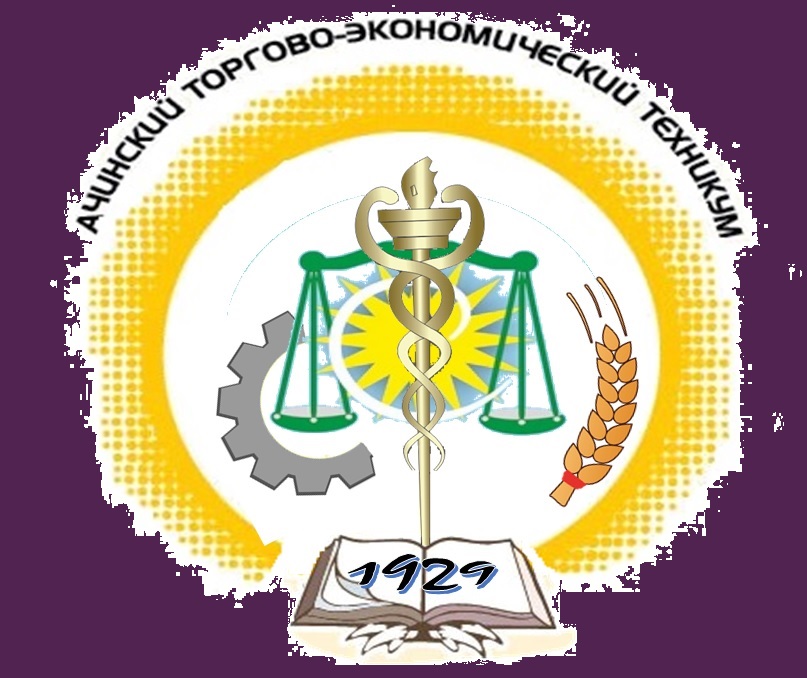 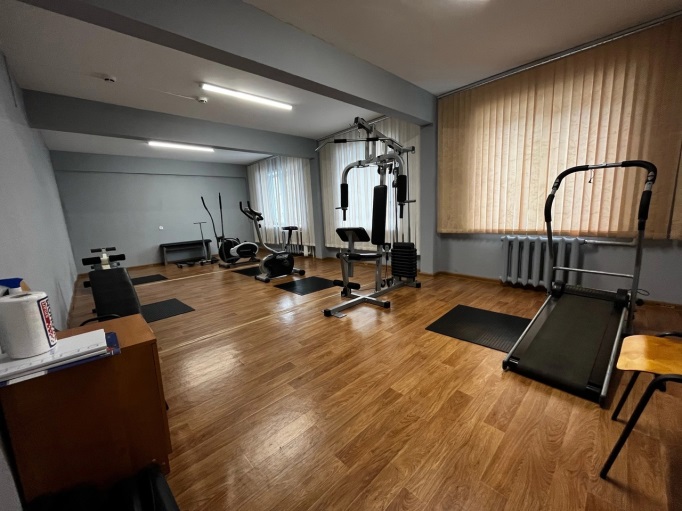 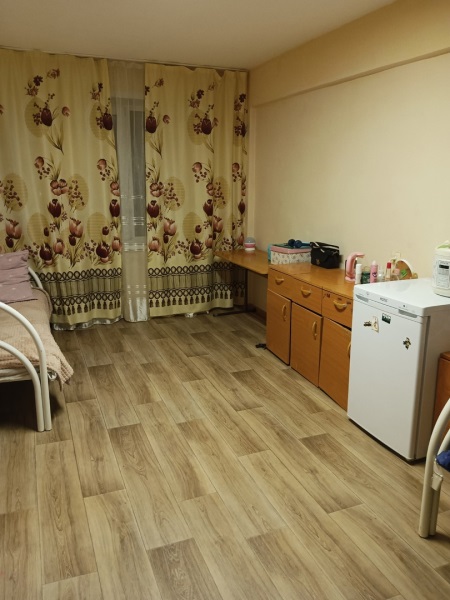 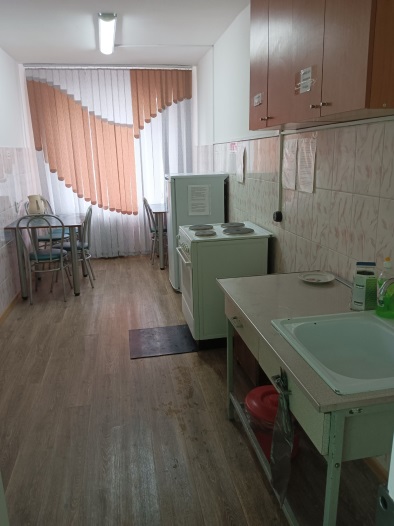 Общежитие:
Квартал Политехникума, 1
ул. Ленина, 13
Юноши проживают в общежитии на квартале Политехникум, 1.
Девушки в общежитиях на ул. Ленина, 13 и квартал Политехникум, 1.
В общежитии находятся педагоги-воспитатели, которые помогают выполнять домашнее задание, следят за порядком в комнатах, организуют различные мероприятия.
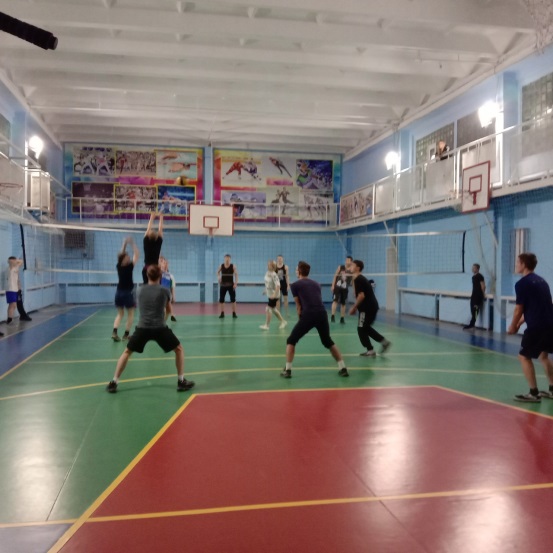 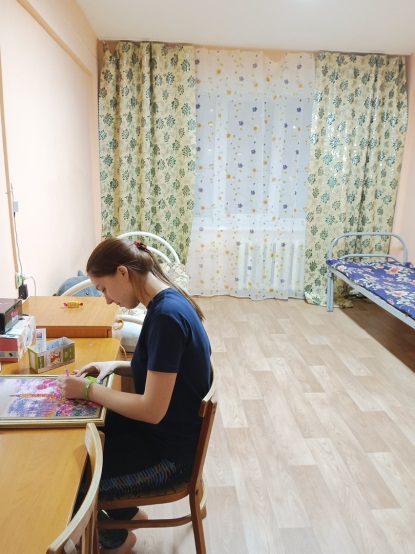 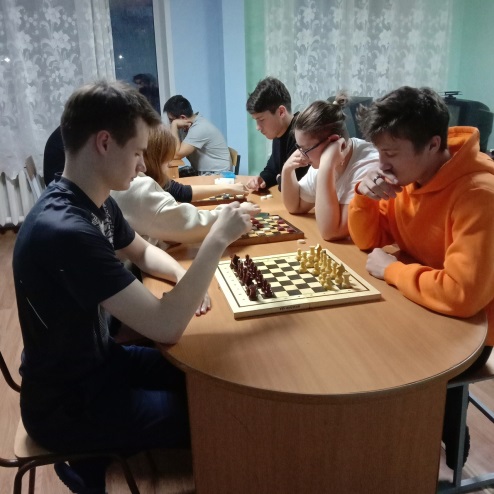 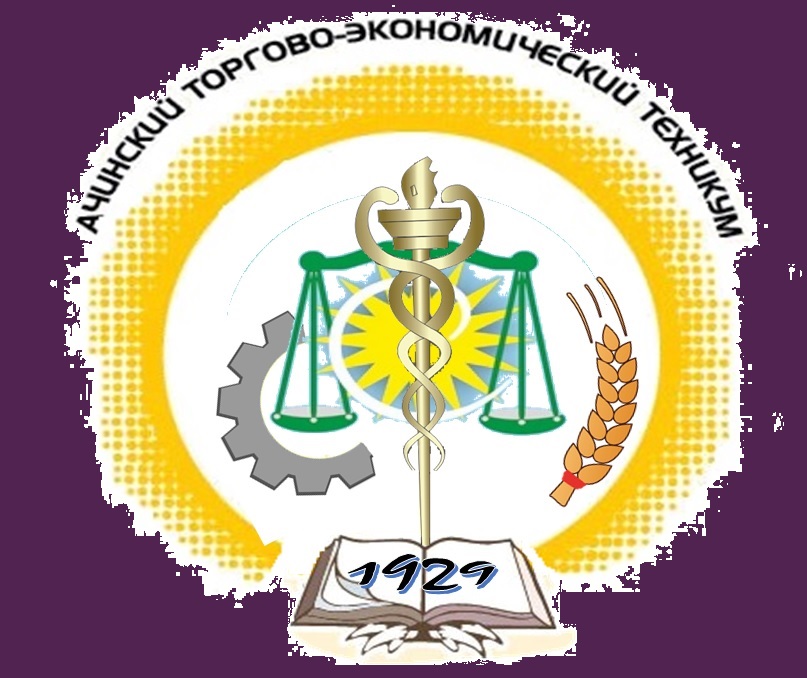 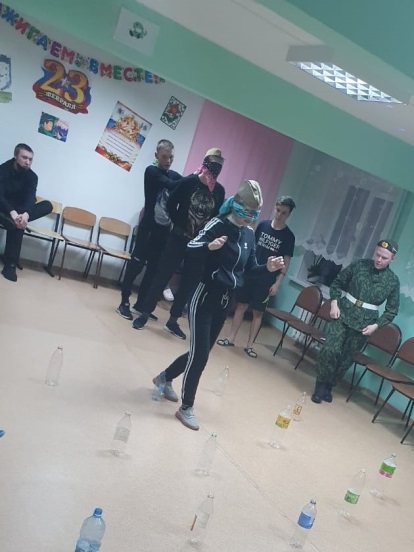 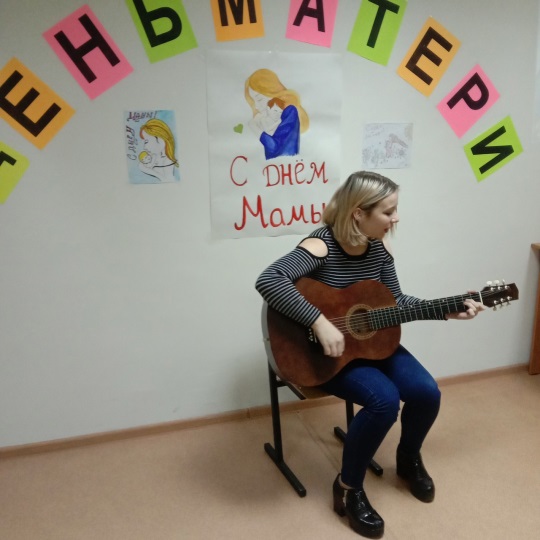 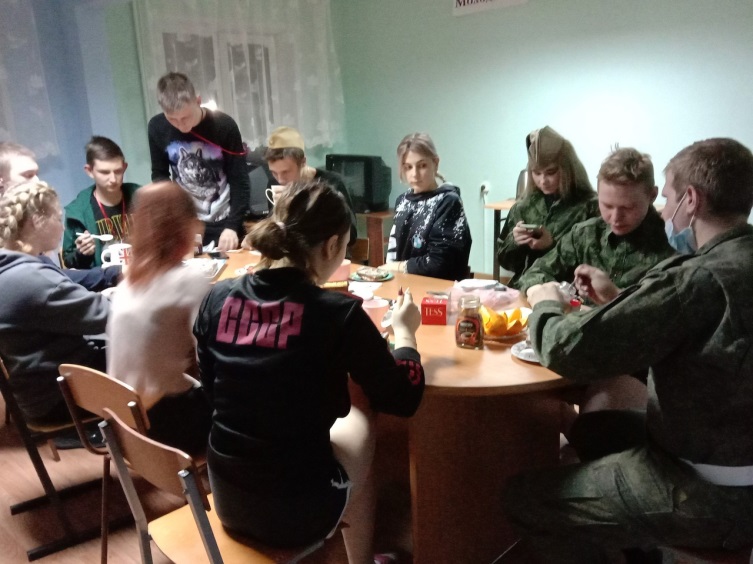 .
Учебные мастерские Поварское и кондитерское дело
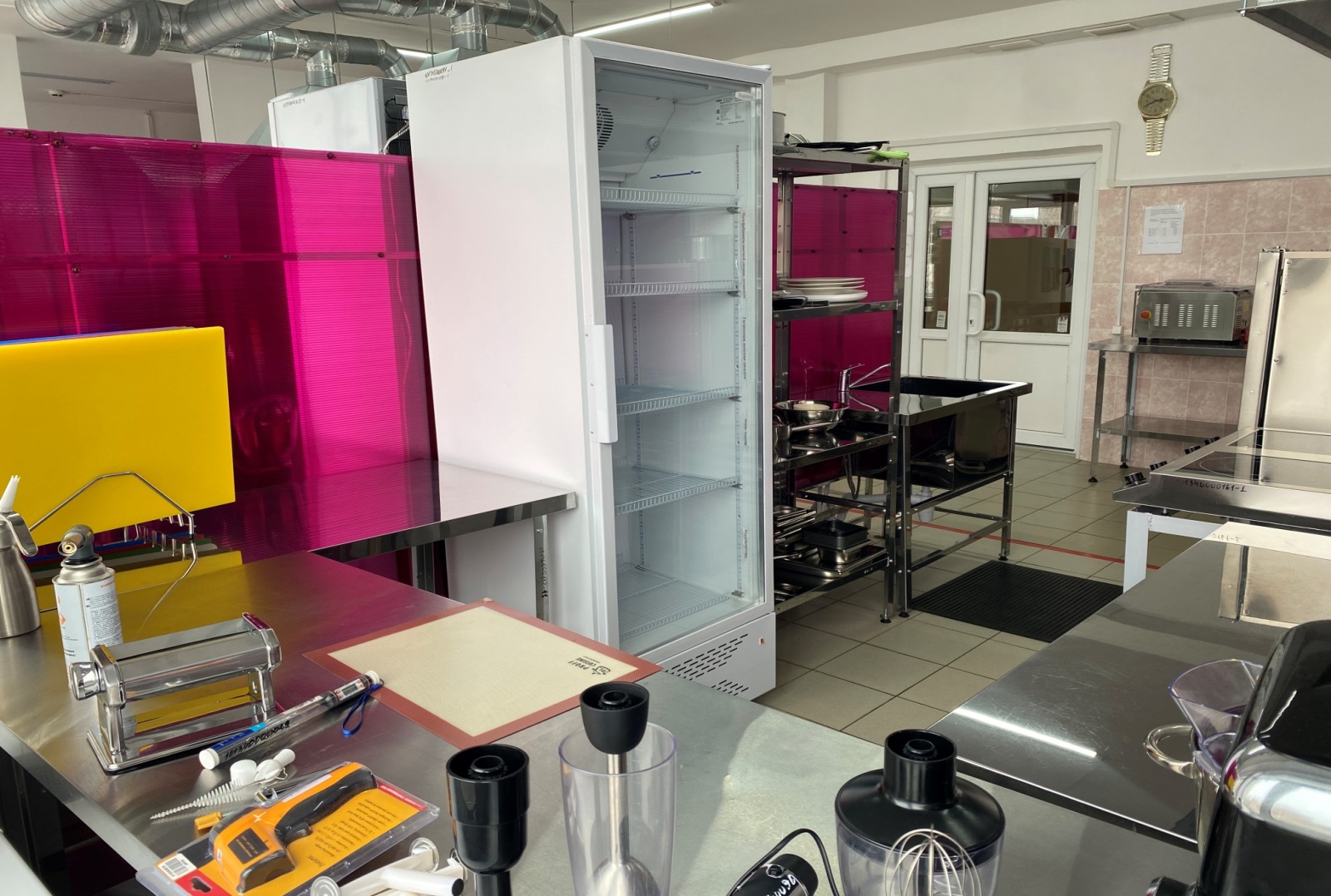 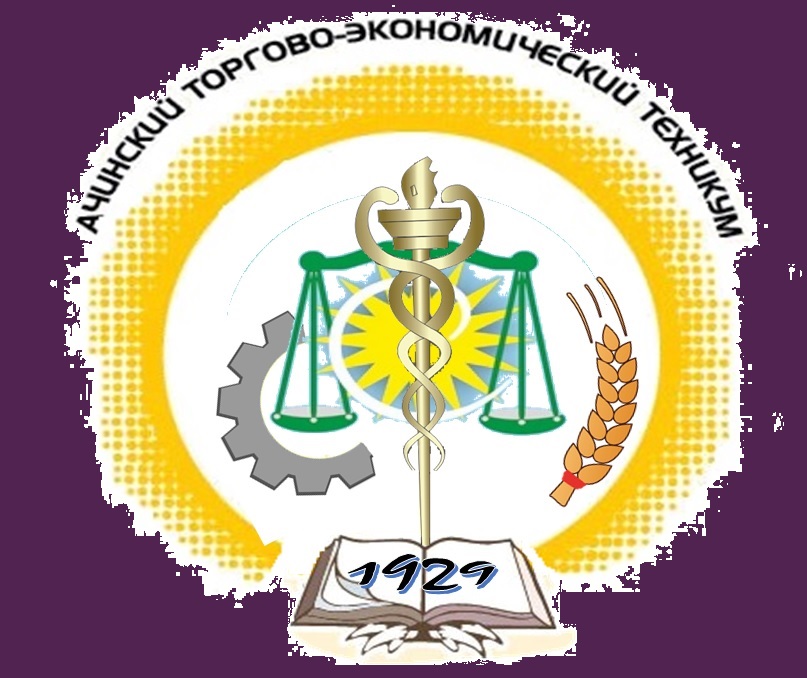 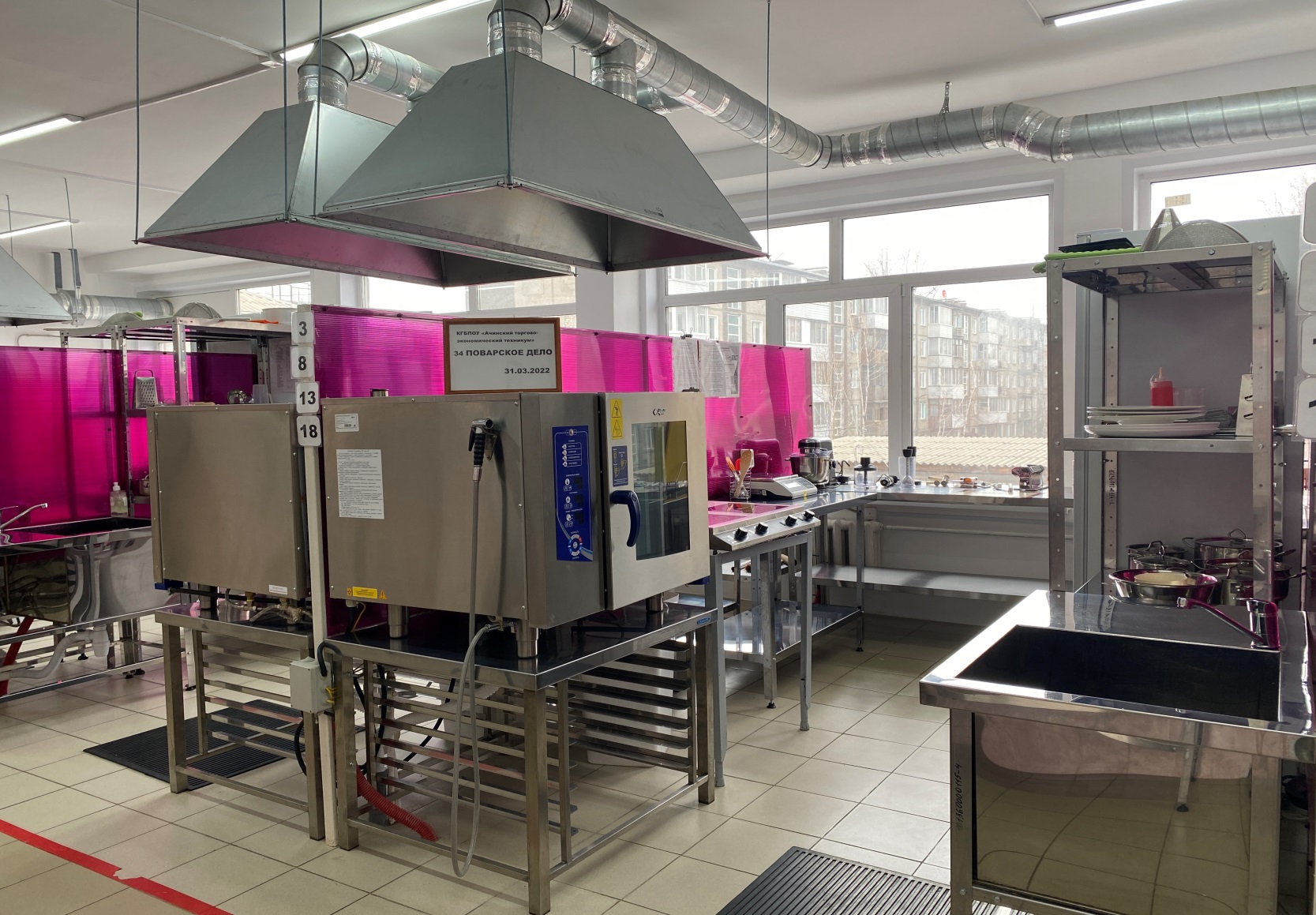 Учебные мастерские Поварское и кондитерское дело
Учебные мастерские Поварское и кондитерское дело
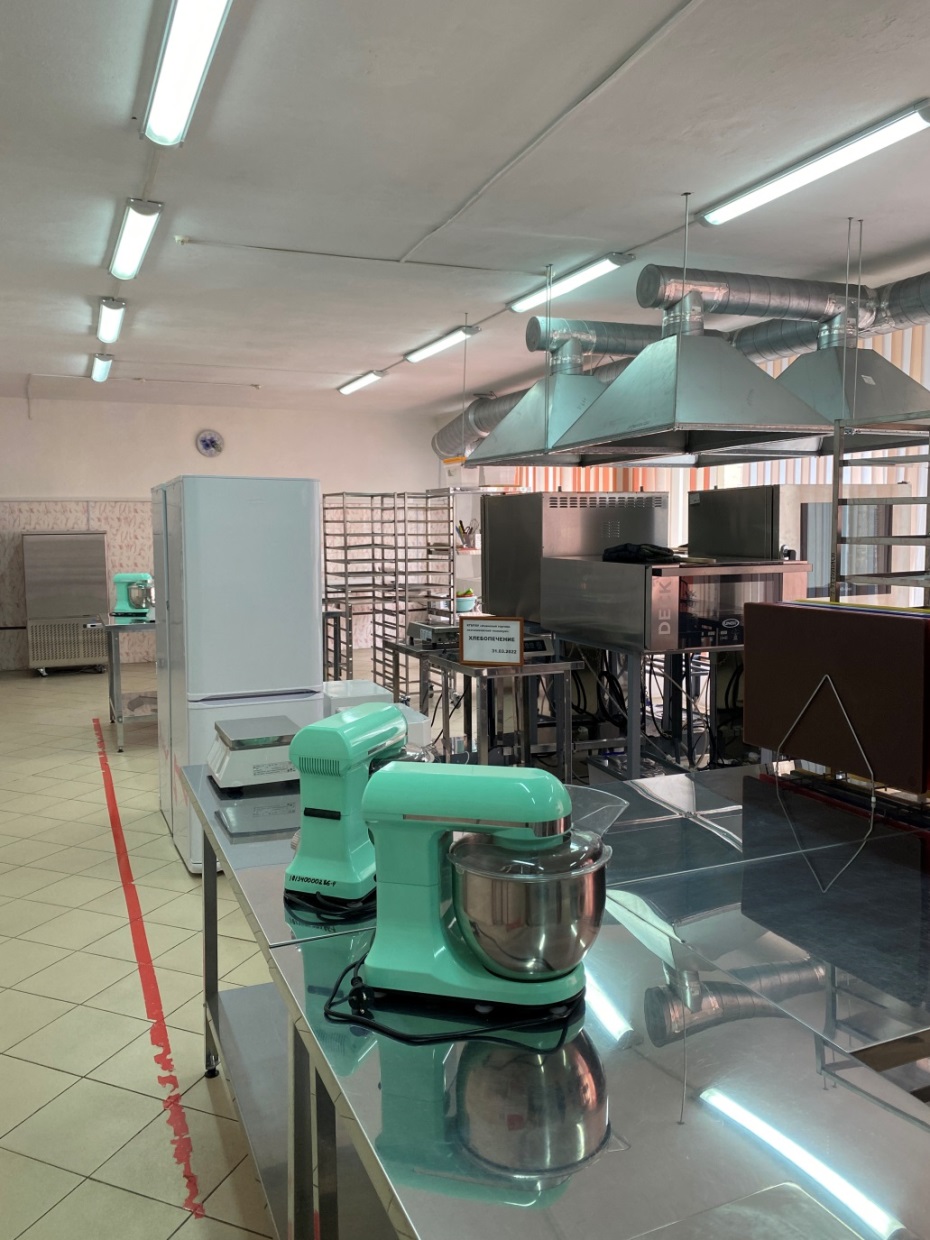 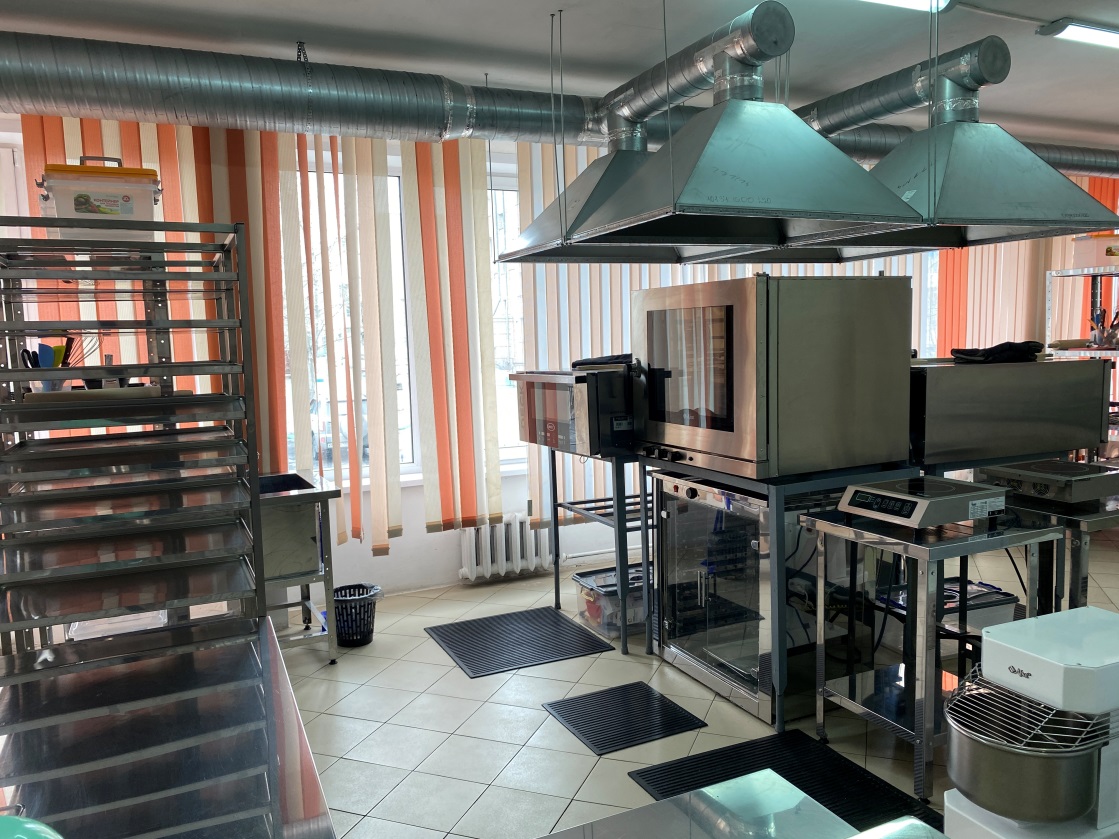 Учебные мастерские 
Хлебопечение
Учебные мастерские Хлебопечение
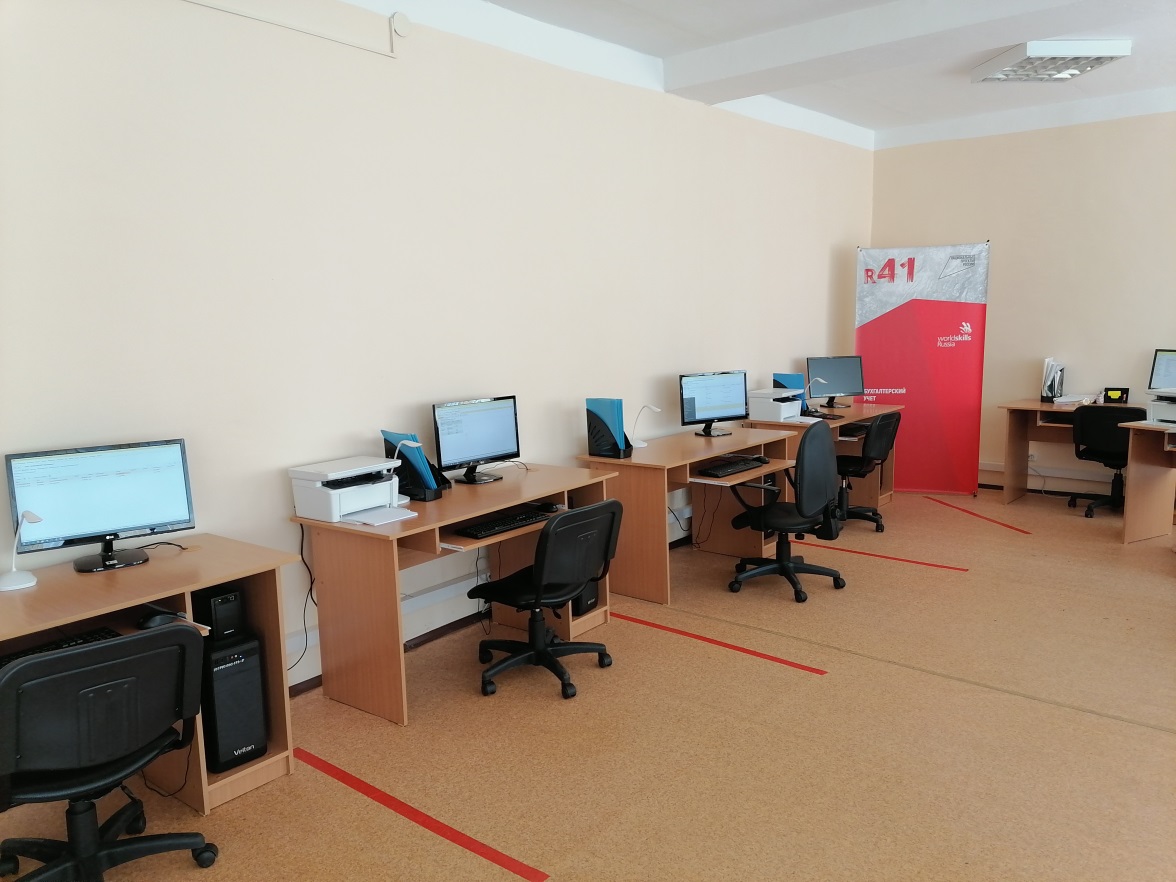 Учебные мастерские 
Хлебопечение
Учебные мастерские Бухгалтерский учёт
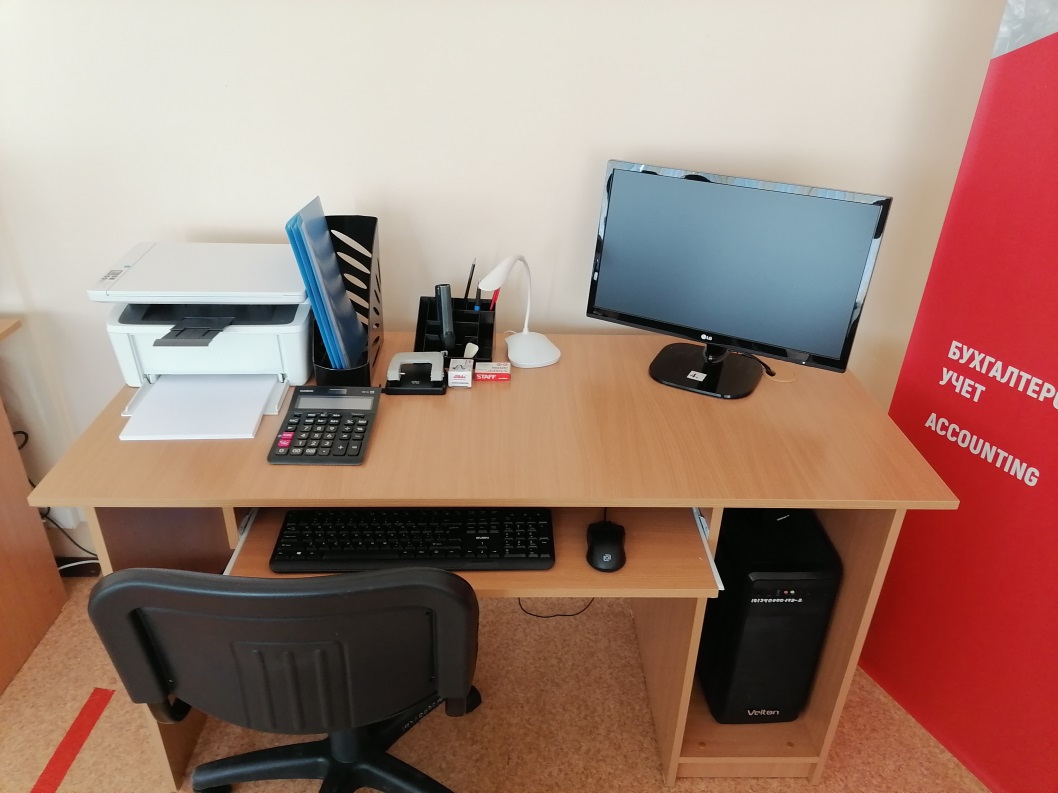 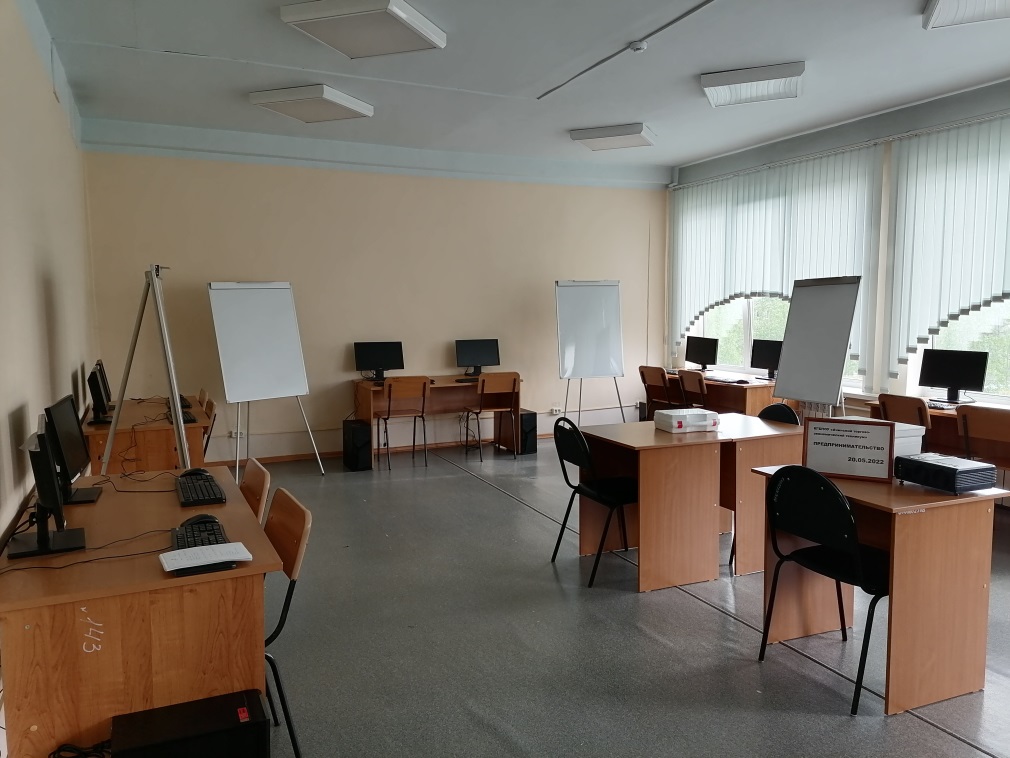 Учебные мастерские 
Хлебопечение
Учебные мастерские Коммерция
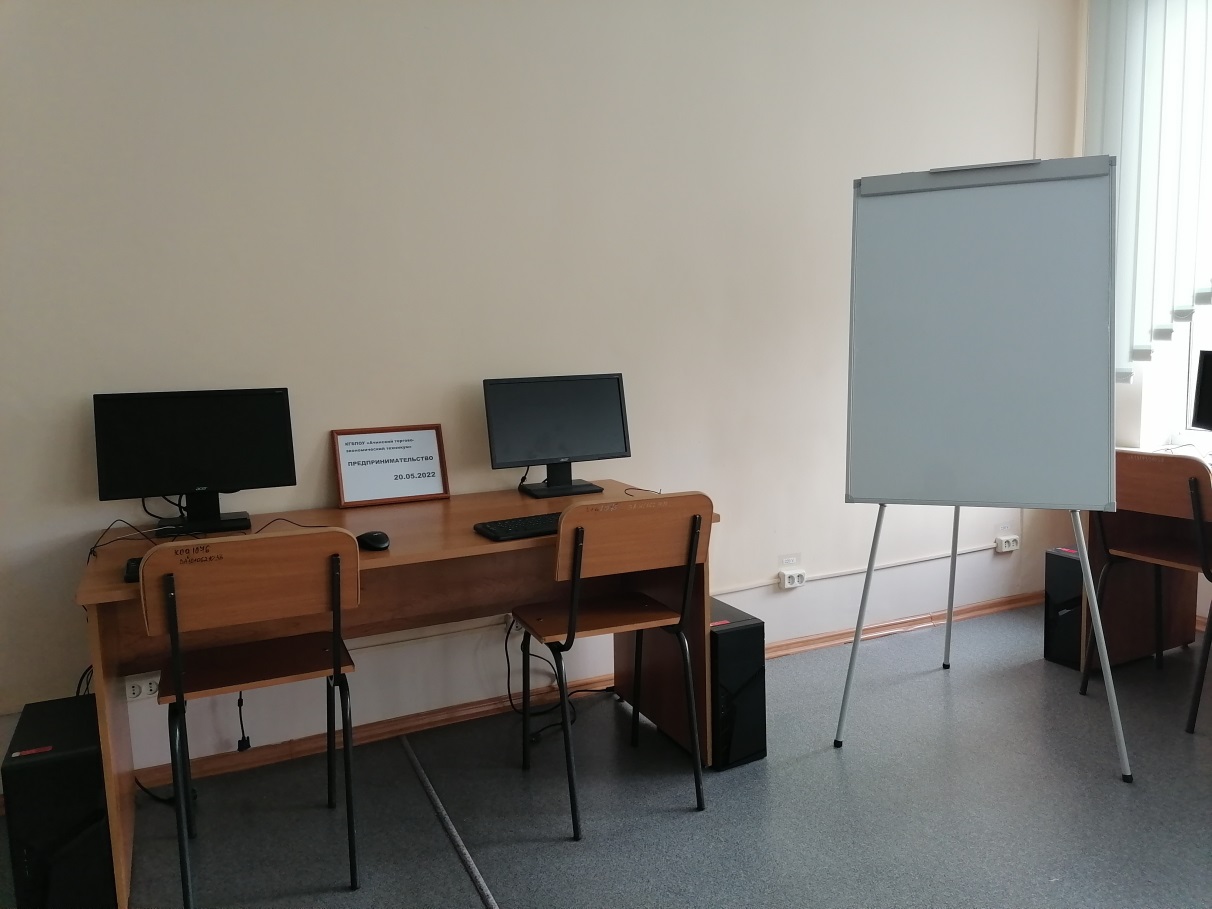 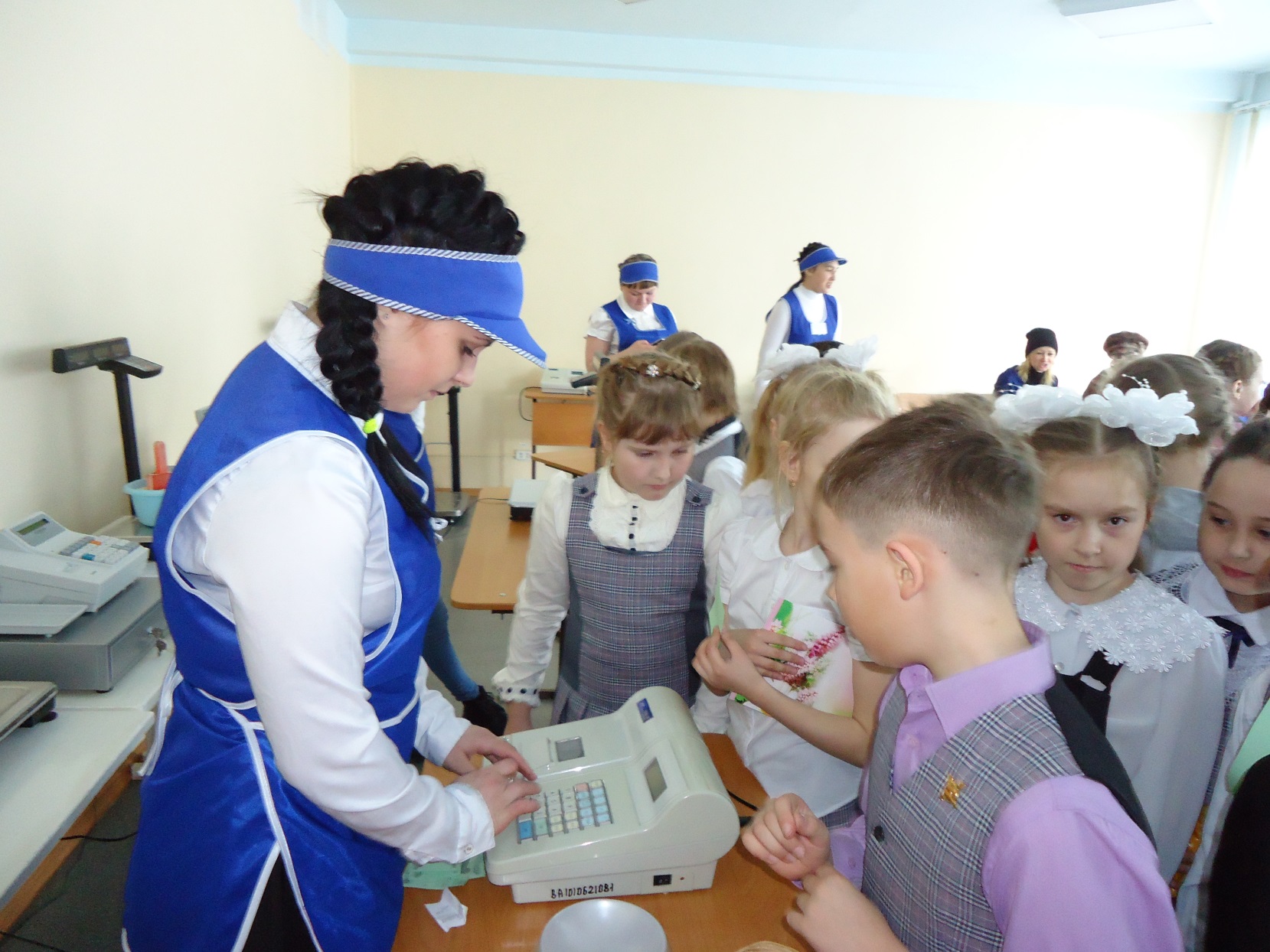 ОБЩЕСТВЕННЫЕ
ПРОЕКТЫ
Некоммерческий профориентационный проект
«СТАРТ В ПРОФЕССИЮ»
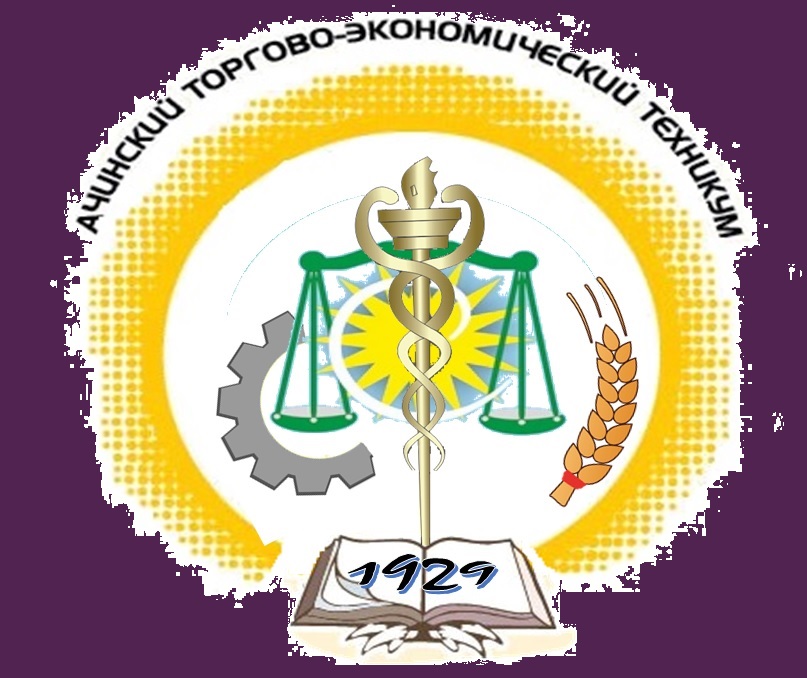 ЧТО?
Экспериментальная площадка профориентационной и предпрофессиональной подготовки
Развитие профессиональных интересов в ситуации выбора
Запуск профессионального самоопределения школьников
Взаимодействие  городского сообщества
КАК? 
Классные часы: личности в профессии, профессиограммы
Дни открытых дверей
Мастер-классы
Игры на  профессиональные сюжеты
Профессиональные пробы
Элективные курсы
Партнёры проекта
МБД ОУ Детский сад общеразвивающего вида № 34 с приоритетным осуществлением деятельности по познавательно - речевому развитию детей
МБД ОУ  Детский сад № 37 общеразвивающего вида с приоритетным осуществлением деятельности по познавательно-речевому направлению развития детей
МБД ОУ  Средняя школа № 15
АТЭТ – ЭТО МЫ
ДОПОЛНИТЕЛЬНОЕ ОБРАЗОВАНИЕ













ПЕРЕПОДГОТОВКА  И ПОВЫШЕНИЕ КВАЛИФИКАЦИИ ПО ПРОГРАММАМ ДОПОЛНИТЕЛЬНОГО ОБРАЗОВАНИЯ И ПРОГРАММАМ  ПРОФЕССИОНАЛЬНОГО ОБУЧЕНИЯ
ЦЕНТР СОДЕЙСТВИЯ ЗАНЯТОСТИ И ТРУДОУСТРОЙСТВУ ВЫПУСКНИКОВ












ВСТРЕЧИ С РАБОТОДАТЕЛЯМИ
ЭКСКУРСИИ НА ПРЕДПРИЯТИЯ
ПРАКТИКА НА ВЕДУЩИХ ПРЕДПРИЯТИЯХ ГОРОДА
ГАРАНТИРОВАННОЕ ТРУДОУСТРОЙСТВО
ВЫСШИЕ ОБРАЗОВАТЕЛЬНЫЕ ОРГАНИЗАЦИИ-ПАРТНЕРЫ













СИБИРСКИЙ УНИВЕРСИТЕТ ПОТРЕБИТЕЛЬСКОЙ КООПЕРАЦИИ
    г. НОВОСИБИРСКА (СибУПК)
КЕМЕРОВСКИЙ ТЕХНОЛОГИЧЕСКИЙ ИНСТИТУТ ПИЩЕВОЙ ПРОМЫШЛЕННОСТИ (УНИВЕРСИТЕТ)
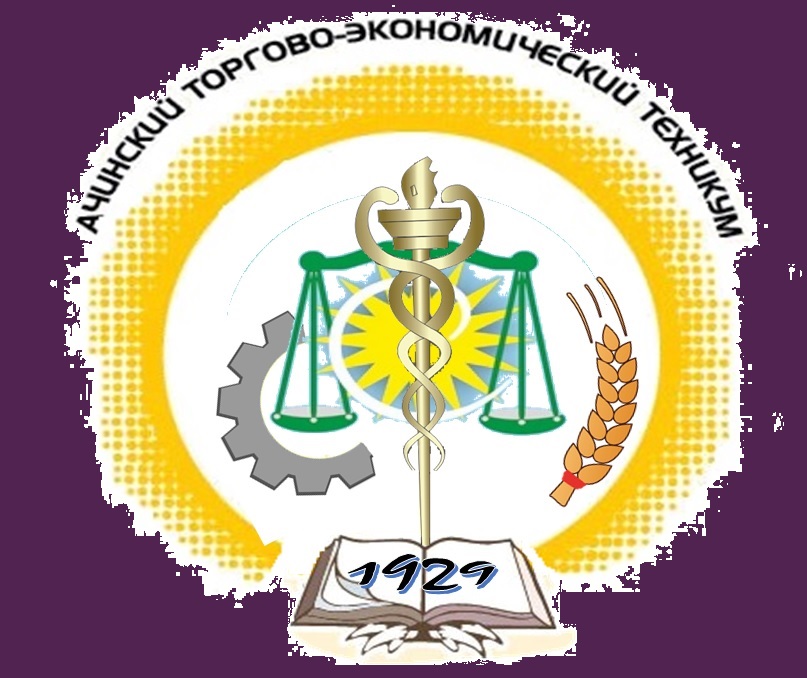 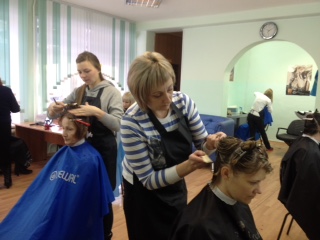 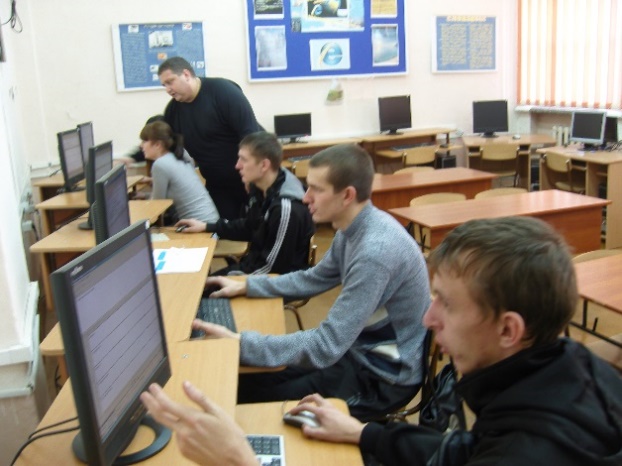 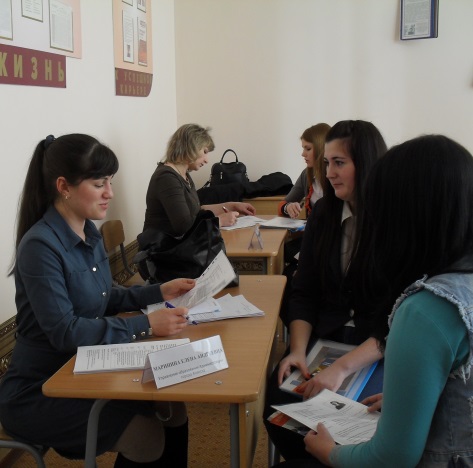 Кассир торгового зала
Продавец 
Кладовщик
Секретарь-администратор
Секретарь суда
Парикмахер
Официант
Повар
Пекарь
Закройщик 
Делопроизводство в кадровой службе
Архивное дело
Менеджер по снабжению
Менеджмент и управление персоналом
1С Предприятие
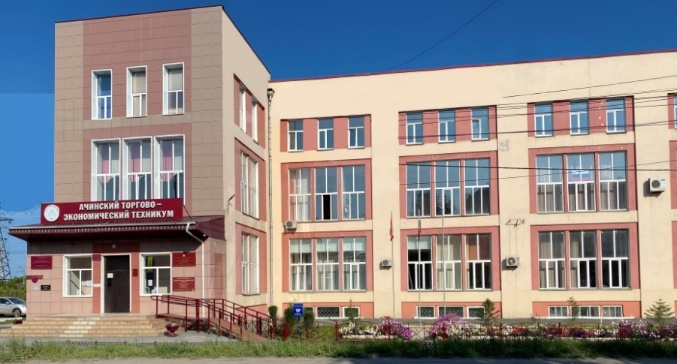 АЧИНСКИЙ ТОРГОВО-ЭКОНОМИЧЕСКИЙ ТЕХНИКУМ
ПРИГЛАШАЕТ НА  ОБУЧЕНИЕ НА БАЗЕ 9 И 11 КЛАССОВ
На бюджетной основе
Экономика и бухгалтерский учёт 
     (по отраслям)
Коммерция (по отраслям)
Поварское и кондитерское дело
Технология продуктов питания 
из растительного сырья
Повар, кондитер
На коммерческой основе
Операционная деятельность в логистике
Юриспруденция
 Туризм и гостеприимство
Для лиц с ограниченными возможностями здоровья (на бюджетной основе)
Портной
Кухонный рабочий
Изготовитель пищевых полуфабрикатов
Информацию о поступлении в  
техникум можно получить здесь
или по телефону 8(39151)-5-15-90
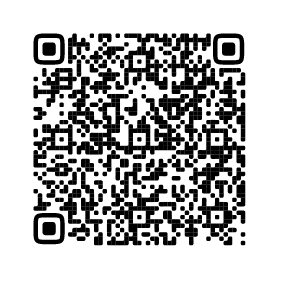 Лицензия № 7833-л
от 13 февраля 2015г.
Адрес техникума:
г. Ачинск, ул. Кирова, 1
План приема на обучение 2023-2024 учебный год